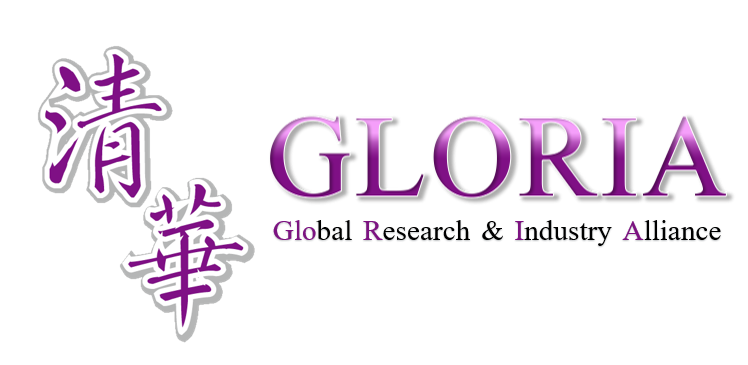 國際產學聯盟
清華歷史
清華大學的前身是清華學院，成立於1911年。
1928年，學院發展成為一所完全的大學，並被命名為清華大學，研究生課程始於1929年。
清華座右銘:自強不息，厚德載物。
在二戰期間，清華移居到了公民大學，是西南地區著名的聯合大學的一部分。
1956年，清華在新竹校園重新裝修，從核科學研究所開始。
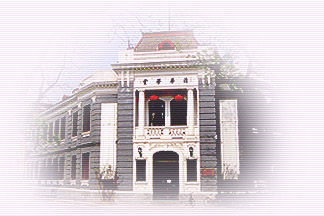 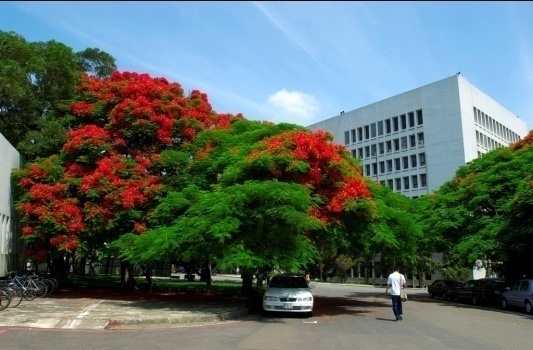 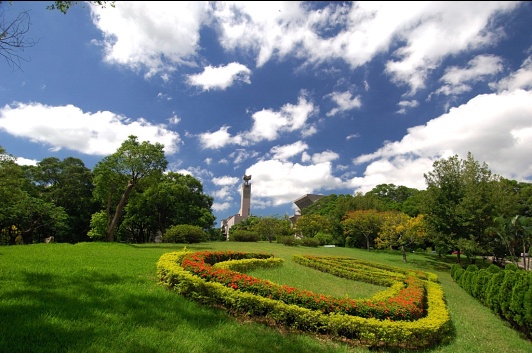 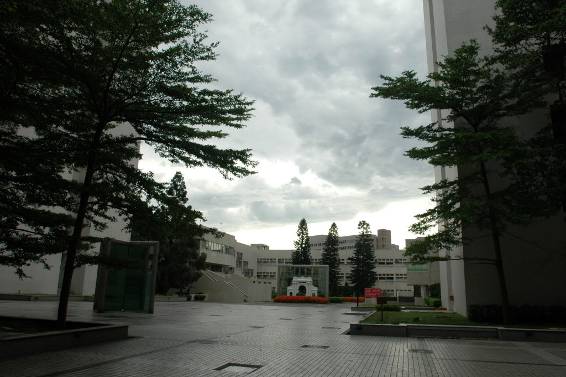 2
教師與學生(2020)
更新於 2020.03.27
3
清華大學學術單位
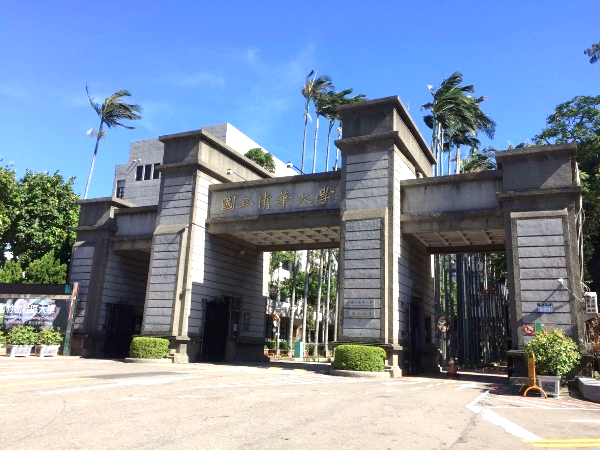 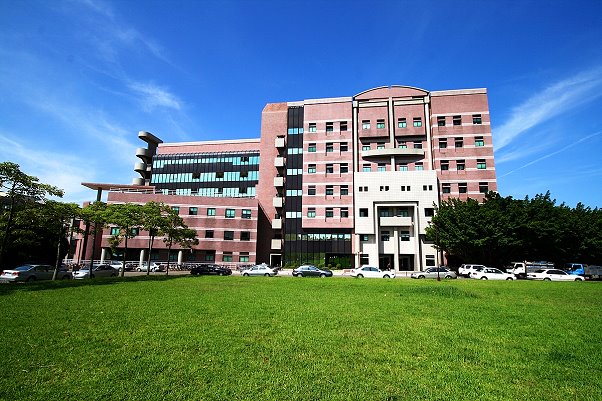 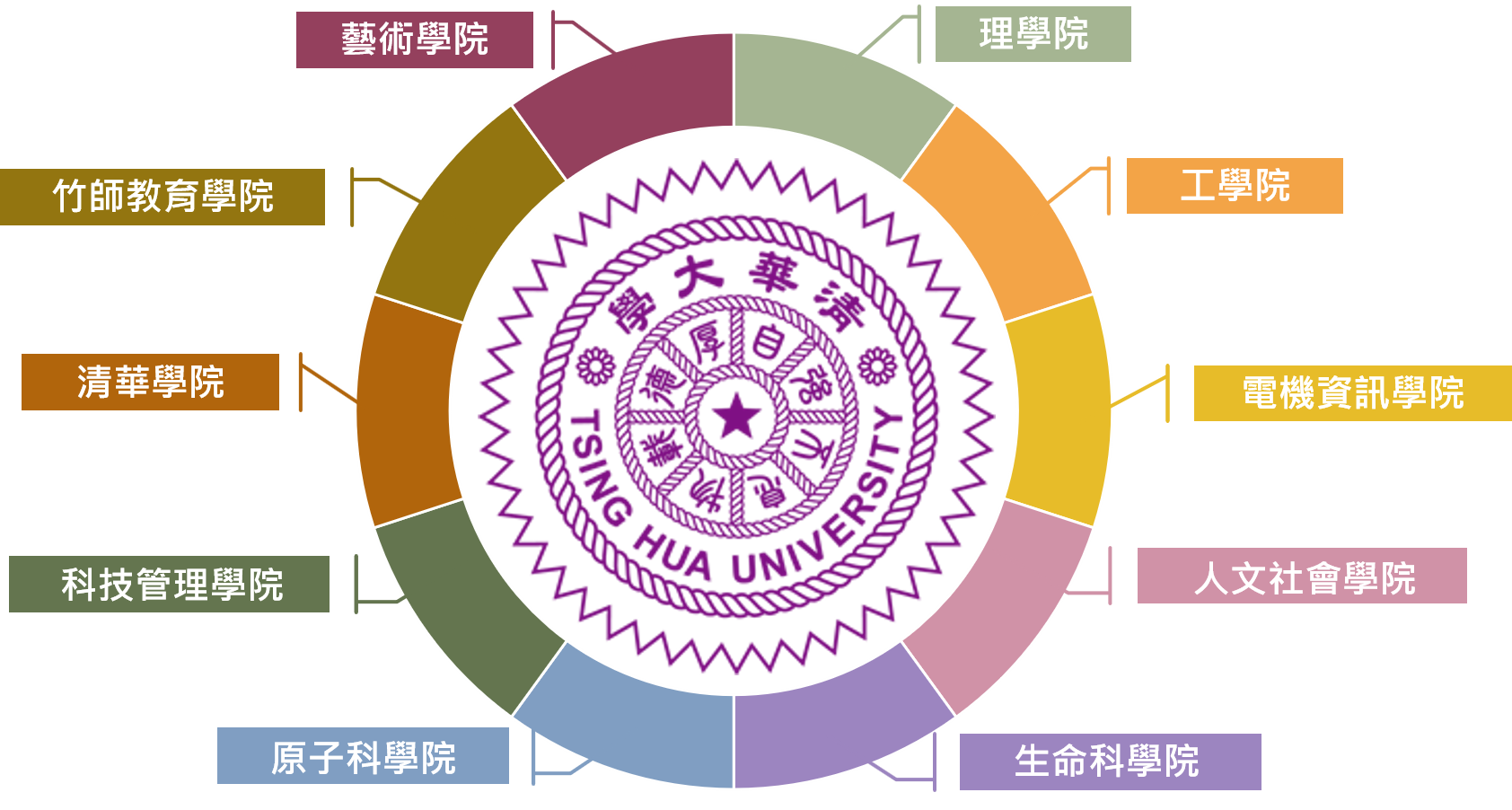 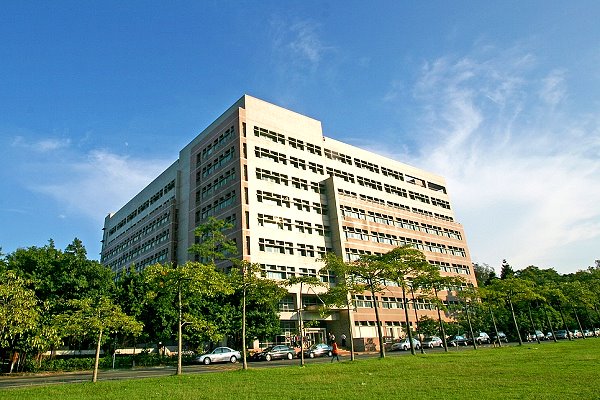 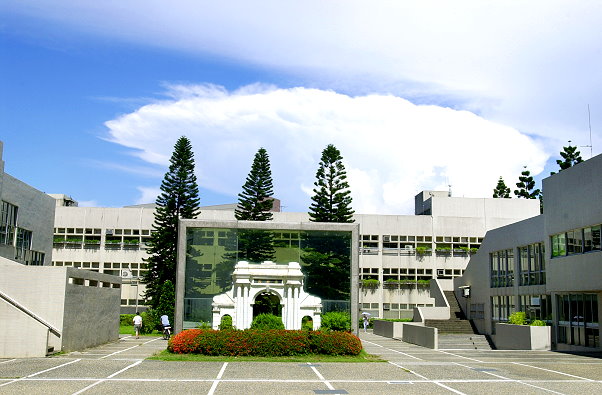 原國立新竹教育大學於2016年與國立清華大學合併，並成立清華教育學院和藝術學院。
4
組織章程
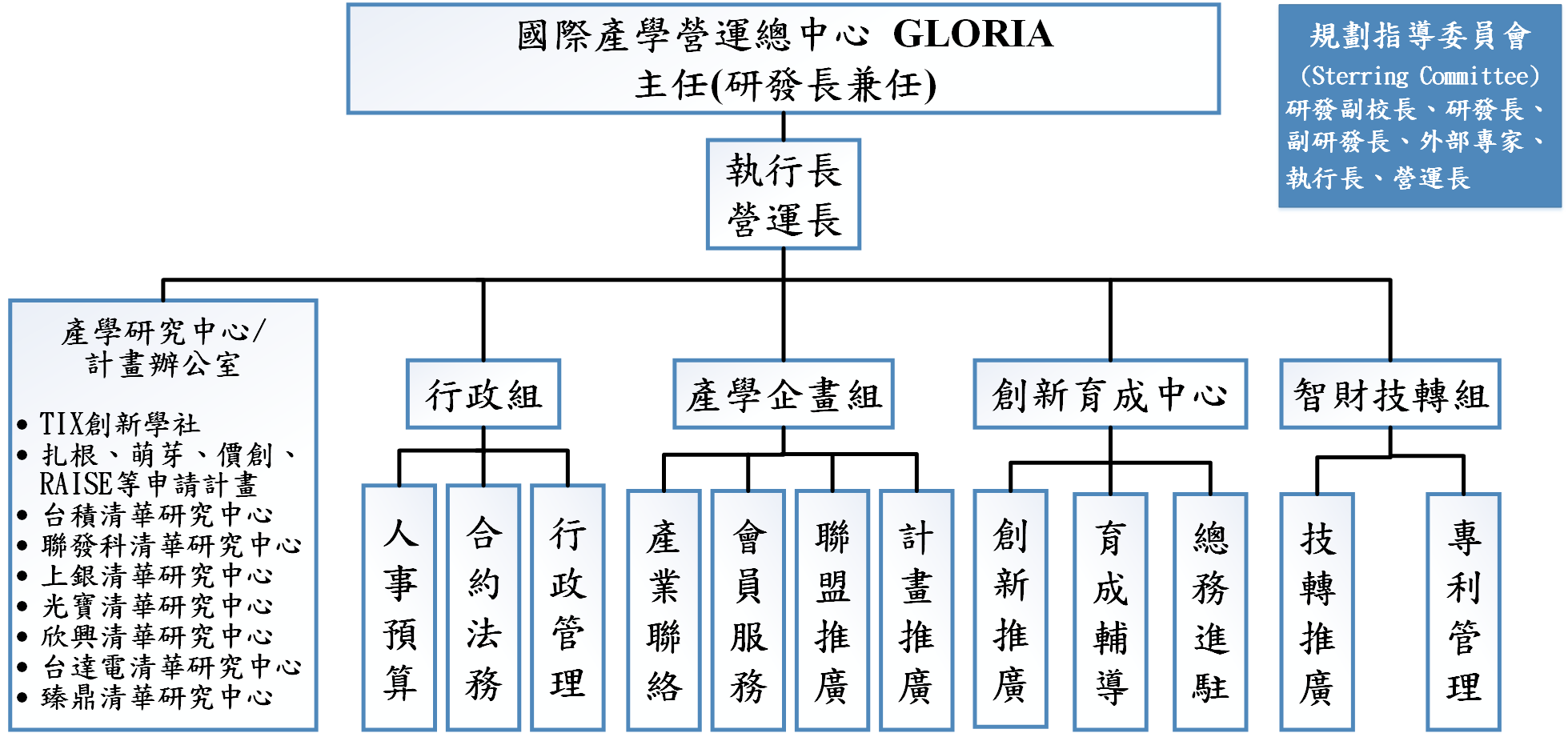 5
© NATIONAL TSING HUA UNIVERSITY
聯盟營運模式
清華5大主軸領域的產學研發能量
工程轉譯實作計畫
6位具業界豐富經驗之產業聯絡專家
19家企業加入會員
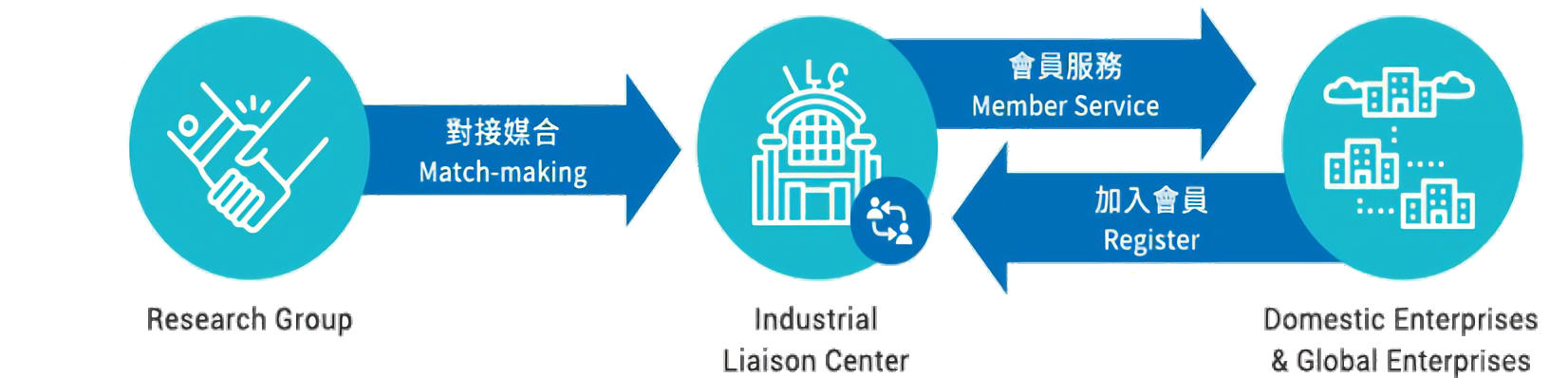 產業聯絡中心
國內外企業
研發團隊
6
© NATIONAL TSING HUA UNIVERSITY
聯盟多元領域
838位教授 
6位產業聯絡專家
10個學院
26個系所
20個研究中心 
6組工程轉譯團隊
RAISE 計畫 
長期實習合作計畫
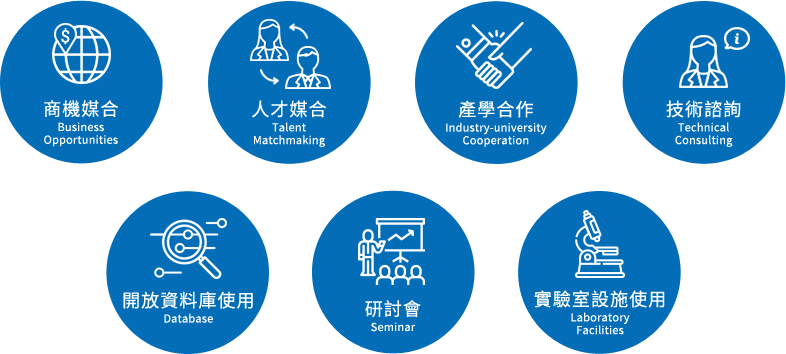 新知講堂
新點子論壇
清華實驗室
貴重儀器中心
清華知識匯系統
7
7
© NATIONAL TSING HUA UNIVERSITY
5大重點領域
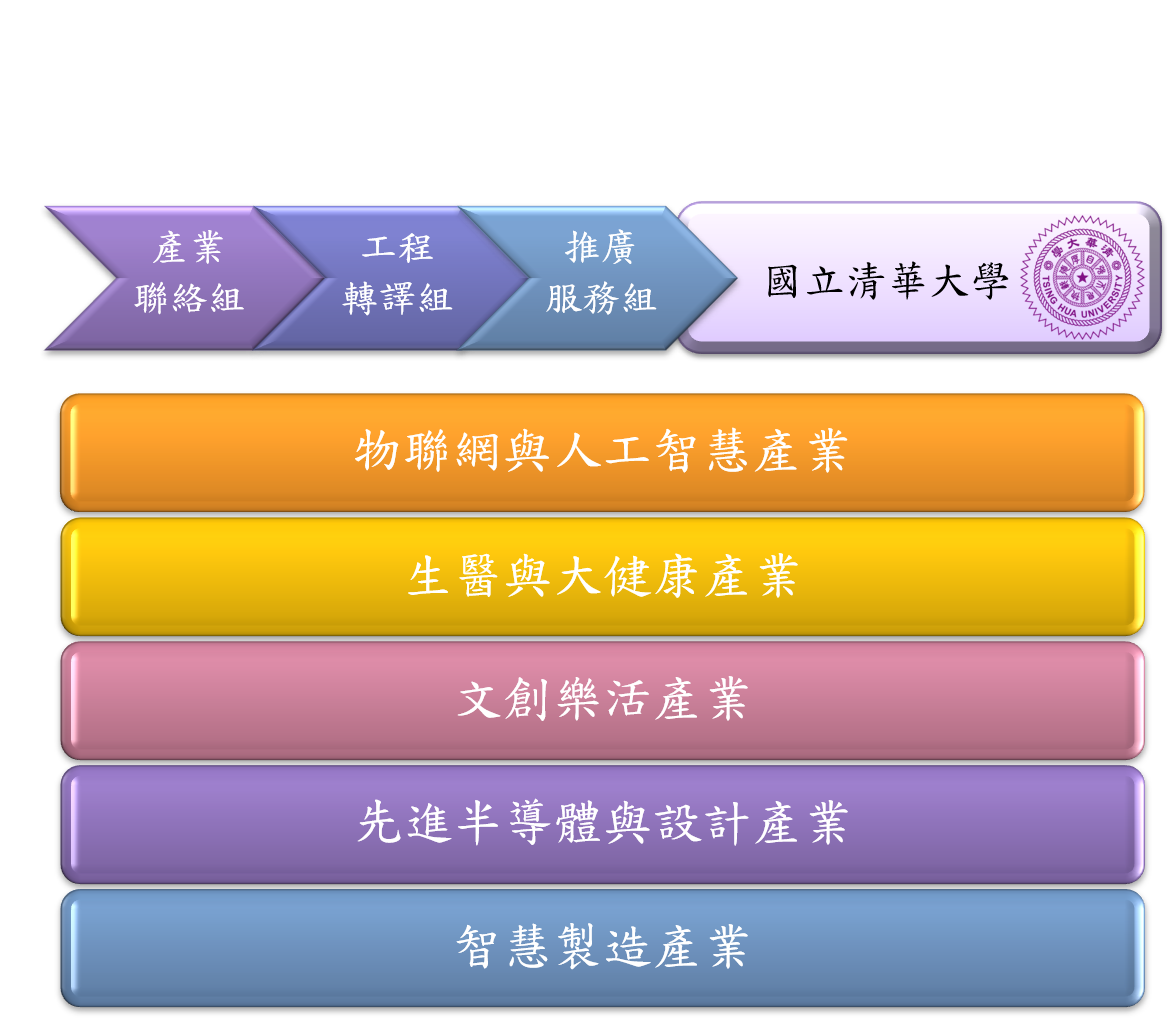 8
© NATIONAL TSING HUA UNIVERSITY
物聯網與人工智慧產業
A.1 雲端／物聯網系統與應用
A.2 異質性網路通訊協定
A.3 無線感測網路／高速網路系統設計與分析
A.4 穿戴式裝置與其聯網系統設計
A.5 人工智慧聯網系統與應用
A.6 智慧城市
9
生醫與大健康產業
B.1 防疫科技
B.2 精準醫療
B.3 BNCT研究與臨床試驗
B.4 再生醫學
B.5 藥物傳遞
B.6 生物資訊
B.7 生醫影像
B.8 奈米醫材
B.9 癌症轉譯
10
文創樂活產業
C.1 科技視覺藝術設計
C.2 音樂及表演藝術
C.3 有機農業
C.4 特色旅遊
C.5 文化資產應用
C.6 智慧展演空間
C.7 產品品牌設計
C.8 數位內容
C.9 創意生活
11
先進半導體與製造產業
S.1 高階先進製程 (晶圓代工、記憶體..)
S.2 半導體技術應用於光電產業 (LED、SOLAR CELL、LASER、	PHOTODETECTOR)
S.3 半導體技術應用於生醫產業 (生物晶片、生醫光電..)
S.4 半導體技術於其它產業之應用 (工業4.0之感測器、通訊	晶片、智慧駕駛車..)
12
智慧製造產業
M.1 微奈米電子生產技術
M.2 電子與光學功能性材料
M.3 人工智慧
M.4 硬體架構
M.5 高性能製造
M.6 智慧與多功能性材料、元件與結構
M.7 雷射、光學、光纖
M.8 機器人與自動化系統
M.9 先進(生)化學製程
M.10 未來網
13
7 個聯合研究中心
吸引旗艦企業參與先進技術，並通過聯合研究中心培養人才。
七個聯合研究中心 :
    MTK 聯發科技-國立清華大學創新研究中心

   TSMC 台積電-國立清華大學聯合研發中心

  HiWin	上銀-國立清華大學聯合研發中心

    LiteOn 光寶科技-國立清華大學聯合研發中心
  Unimicron 欣興電子-國立清華大學聯合研究中心
DELTA 台達電子-國立清華大學聯合研究中心
 ZDT 臻鼎科技-清華大學聯合研究中心
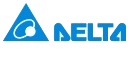 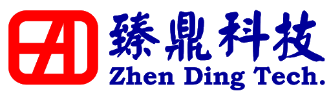 14
© NATIONAL TSING HUA UNIVERSITY
技術快速商品化/GLORIA工程轉譯計畫 1/2
15
技術快速商品化/GLORIA工程轉譯計畫 2/2
16
RAISE計畫與長期實習計畫
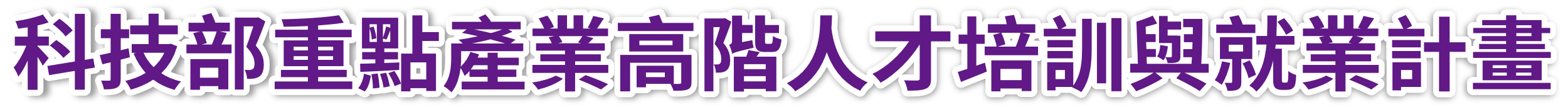 政策依據
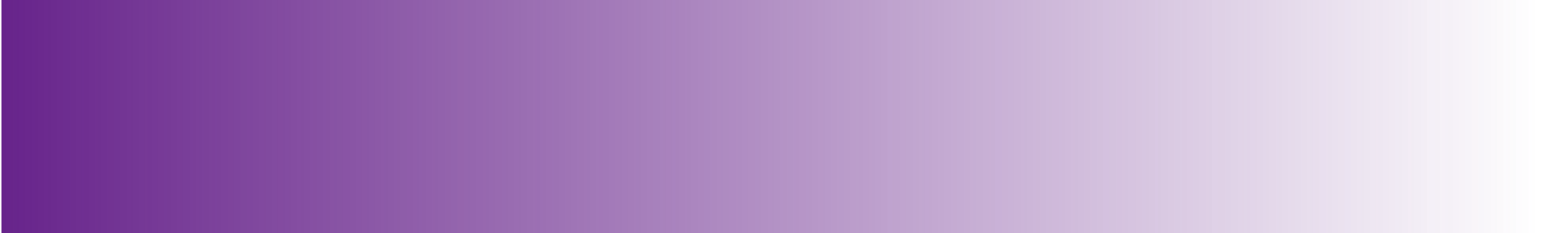 依據1.「前瞻基礎建設特別條例」之推動項目「人才培育促進就業之建設」所辦理
依據2.「下世代科研人才創新生態環境建構（草案）(RSC)主軸2.2.2推動產業博士後培訓與就業計畫」
計畫目標
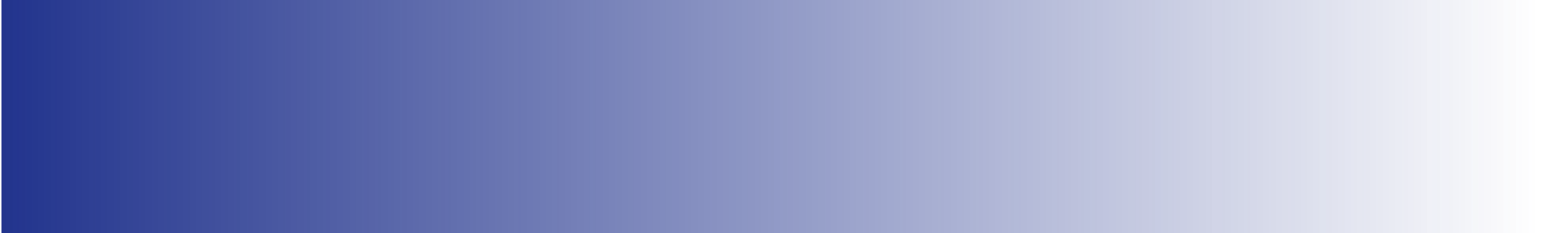 透過國立清華大學鏈結合作實習企業，提供博士級人才在職實務訓練橋接到產業就業及創業，培養各產業所需高階人才及協助規劃博士級菁英人才赴產業界就業，進而促進產業發展
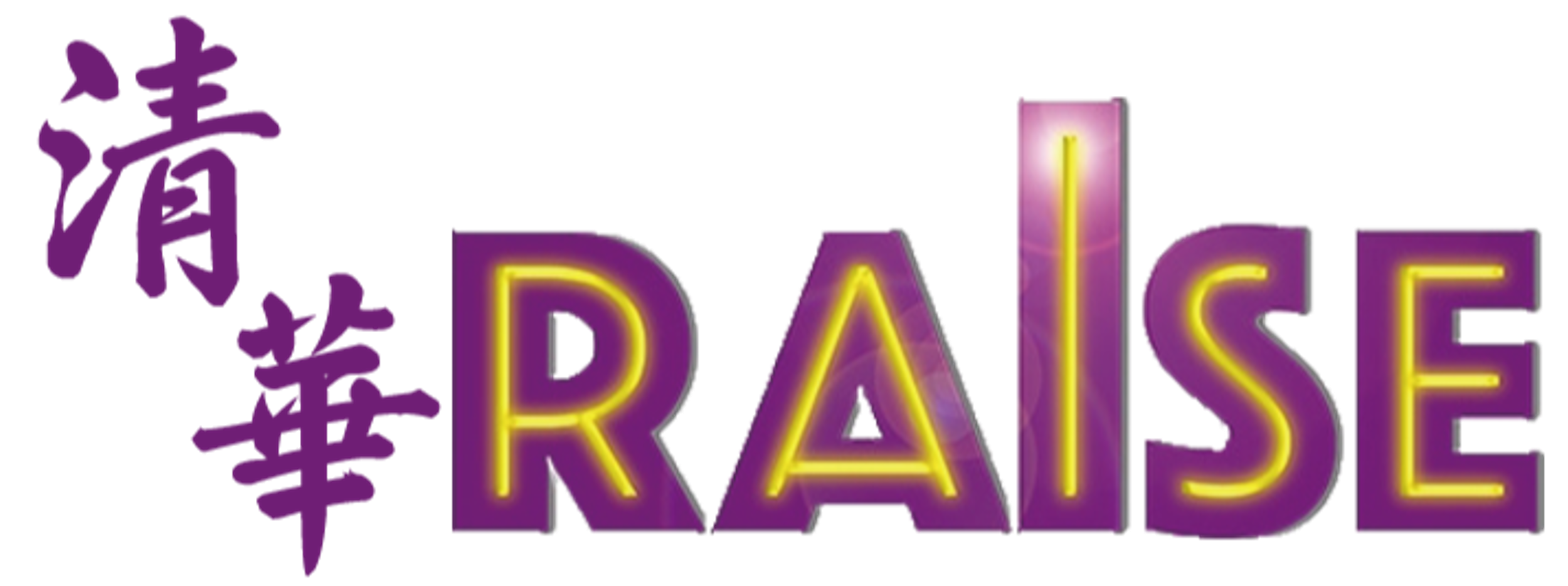 培訓優惠
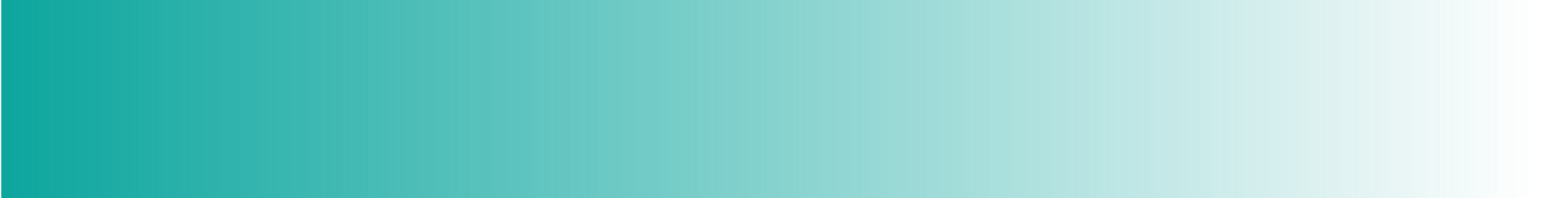 ●本計畫補助每位博士級產業訓儲菁英於訓儲期間每月培訓酬金新台幣6萬元整
●提供為期一年涵蓋各領域等專業課程與職務訓練以及培訓課程
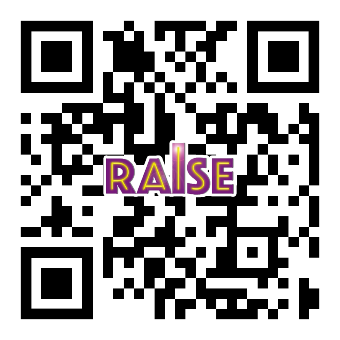 執行方式
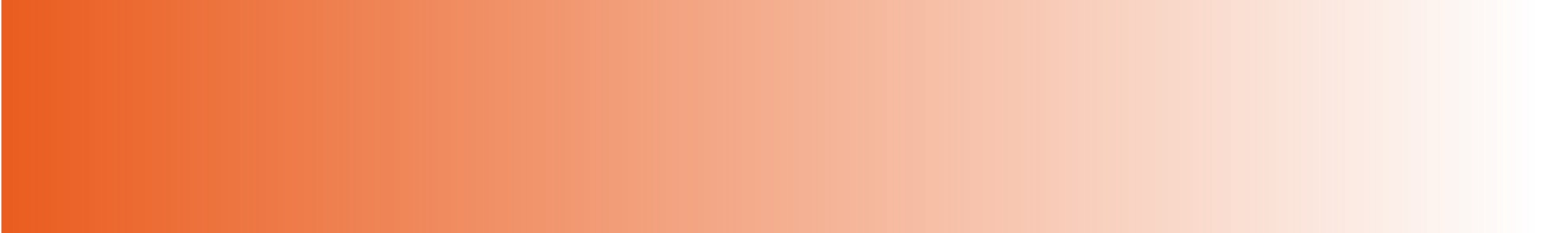 ●邀請各產業上下游單位，提供實習機會、輔導職涯發展，積極培育產業所需高階人才
●與200家上市、興櫃、與新創公司合作，提供實習名額，共同推動本計畫之執行
17
RAISE計畫與長期實習計畫
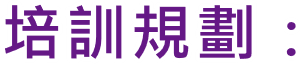 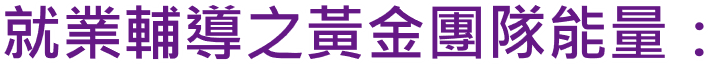 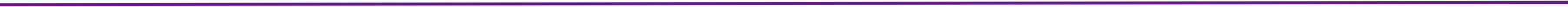 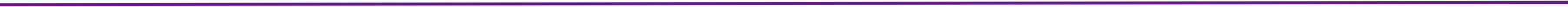 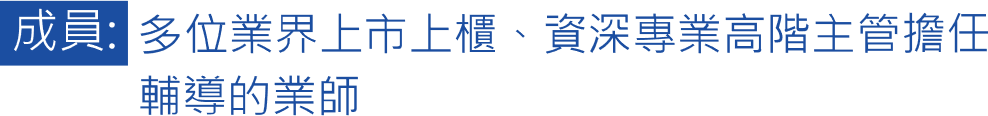 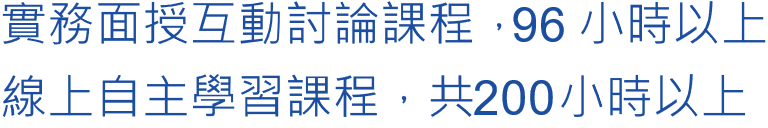 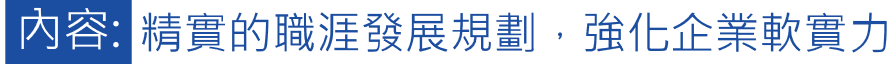 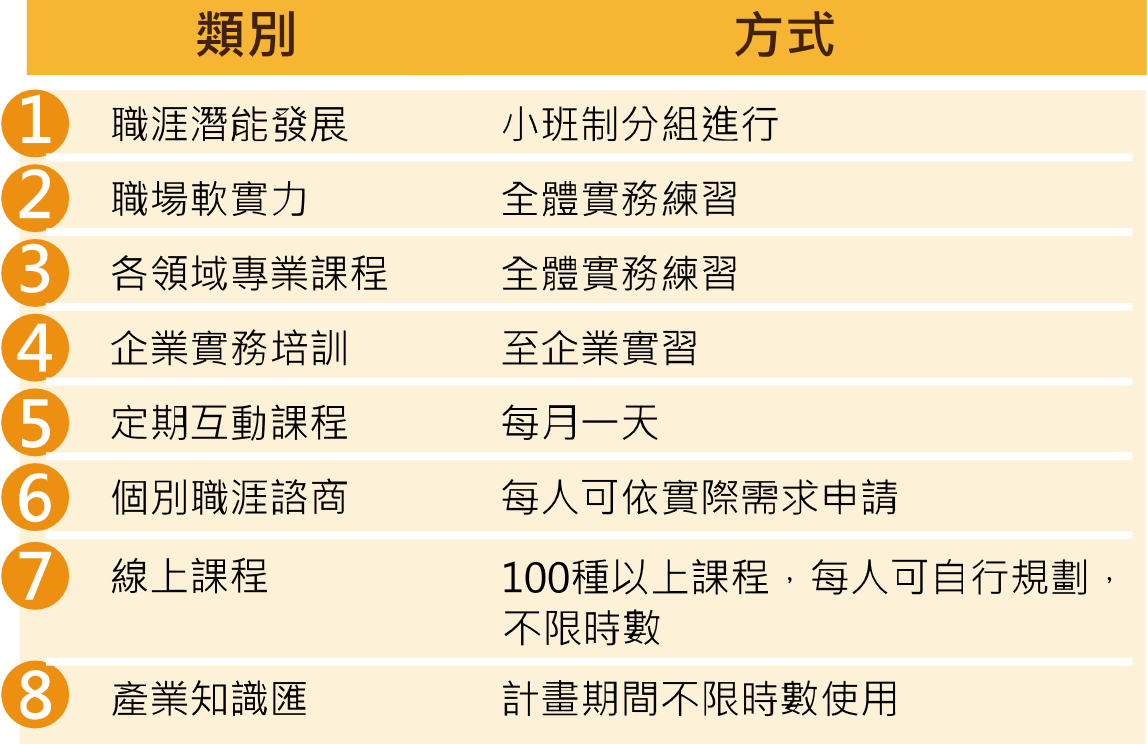 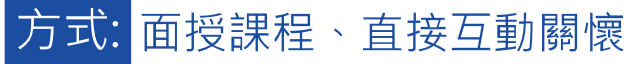 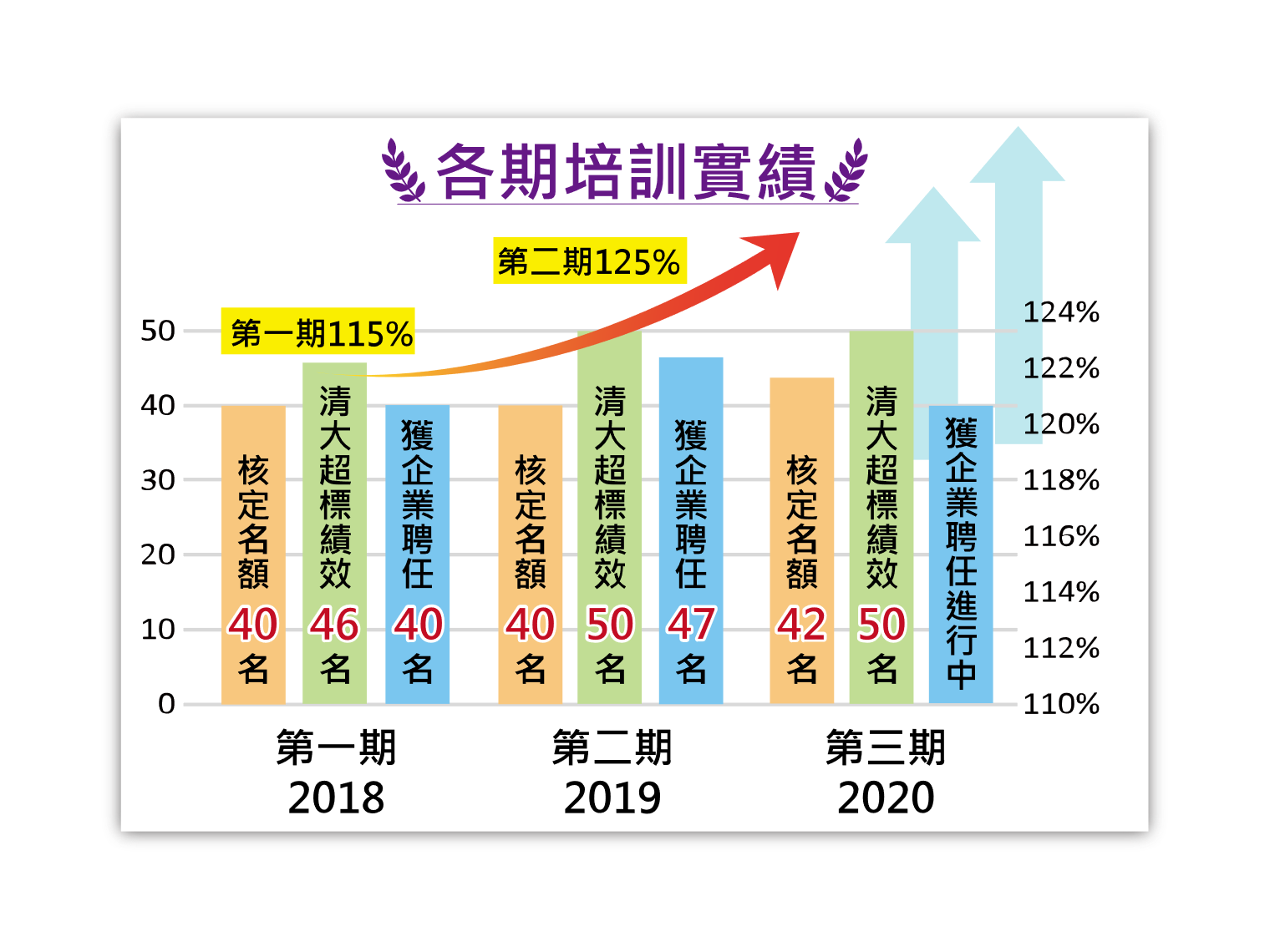 18
博士卓越提升計畫執行目標
(2019.10.1 ~ 2023.9.30)
短期目標
第1年
中期目標
第2-3年
長期目標
第4年    第4年以後
國際研究表現(千里馬、龍門)
就業率
薪資
協助職涯探索與擴大可能性
優化就學環境、提供生涯規劃諮詢
研究計畫參與案件數及功能
通過資格考比率
在學率
研究成果發表(期刊、研討會論文等)
獲候選人資格比率
做為其他大學模範，成為取經對象
19
研發成果暨技轉平台之運作機制
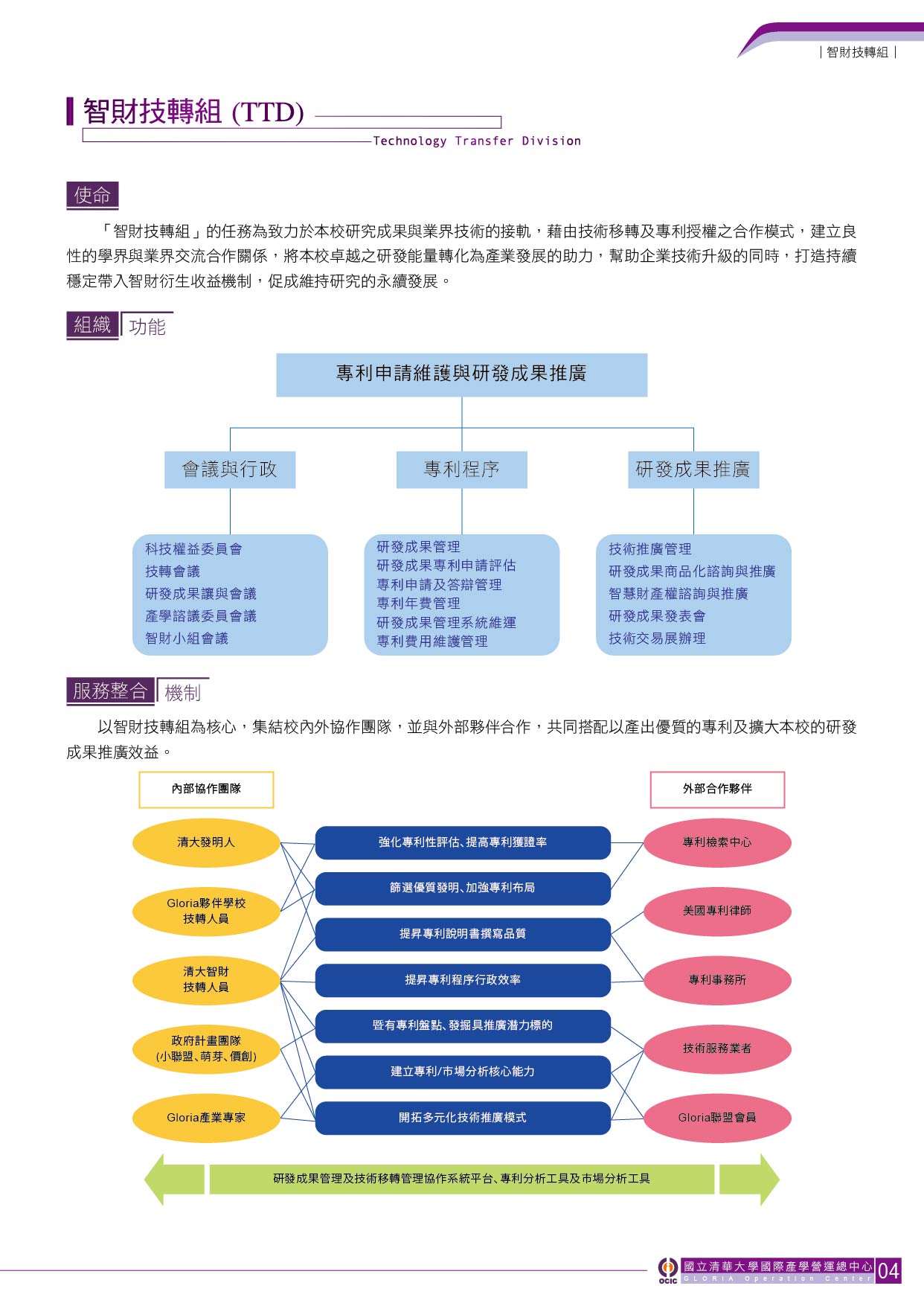 20
清華20個研究中心http://rdweb.nthu.edu.tw/Pages.aspx?pid=73
清華12個產學聯盟
https://nthualliance.weebly.com/
21
© NATIONAL TSING HUA UNIVERSITY
創新育成中心
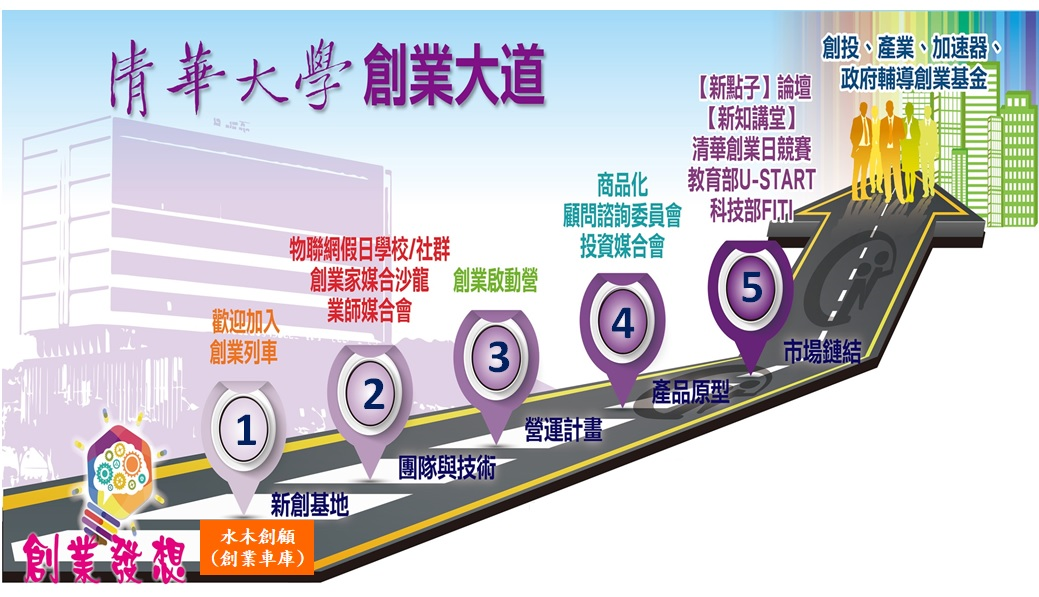 22
22
國際鏈結
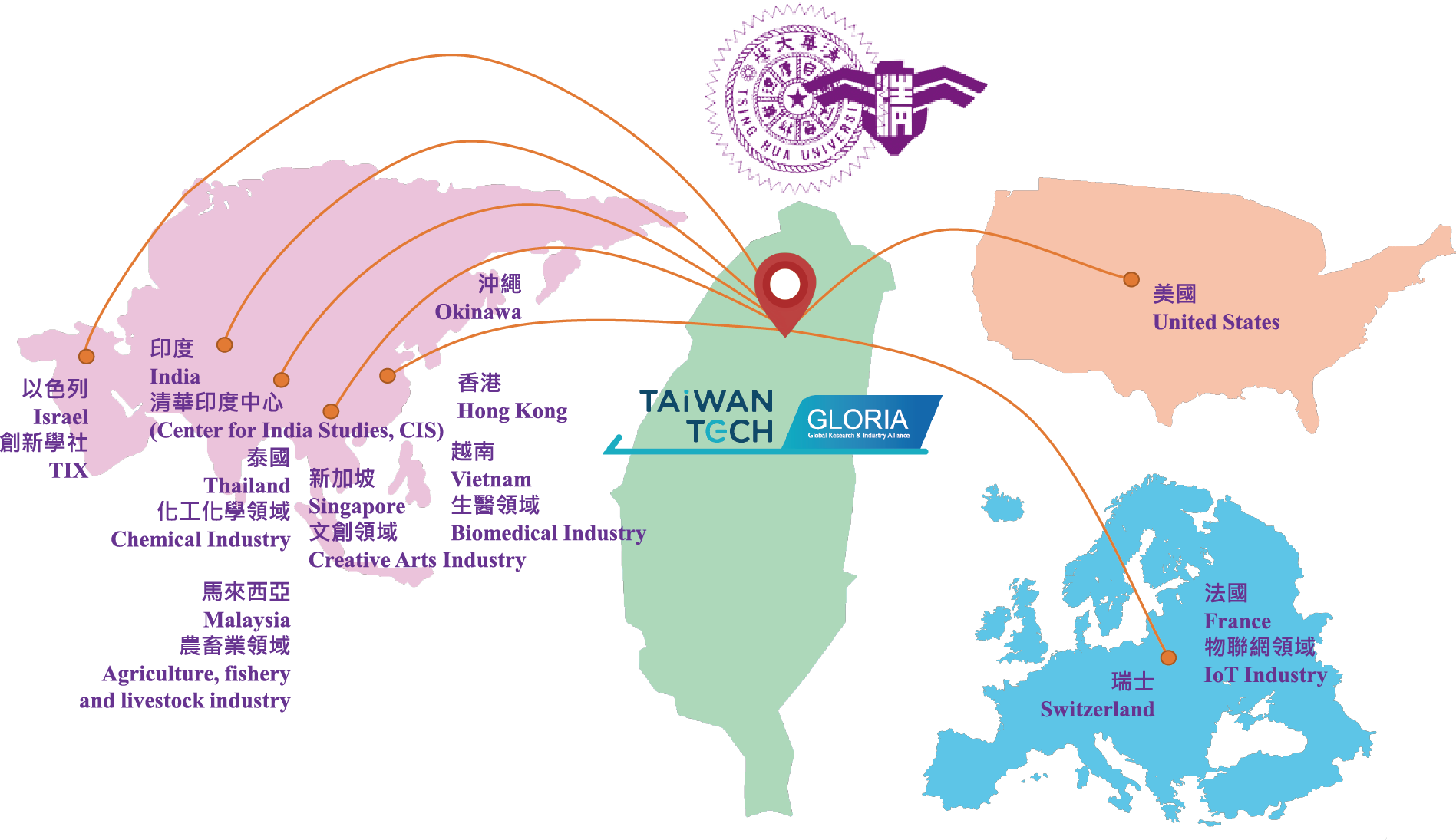 Overseas internship (Thailand, Japan, India)
Supply chain connection (Thailand, Malaysia)
International Cooperation Research (Netherland, Vietnam)
Co-working space (Thailand)
VC funding (USA, Singapore)
23
© NATIONAL TSING HUA UNIVERSITY
會員服務重點模式
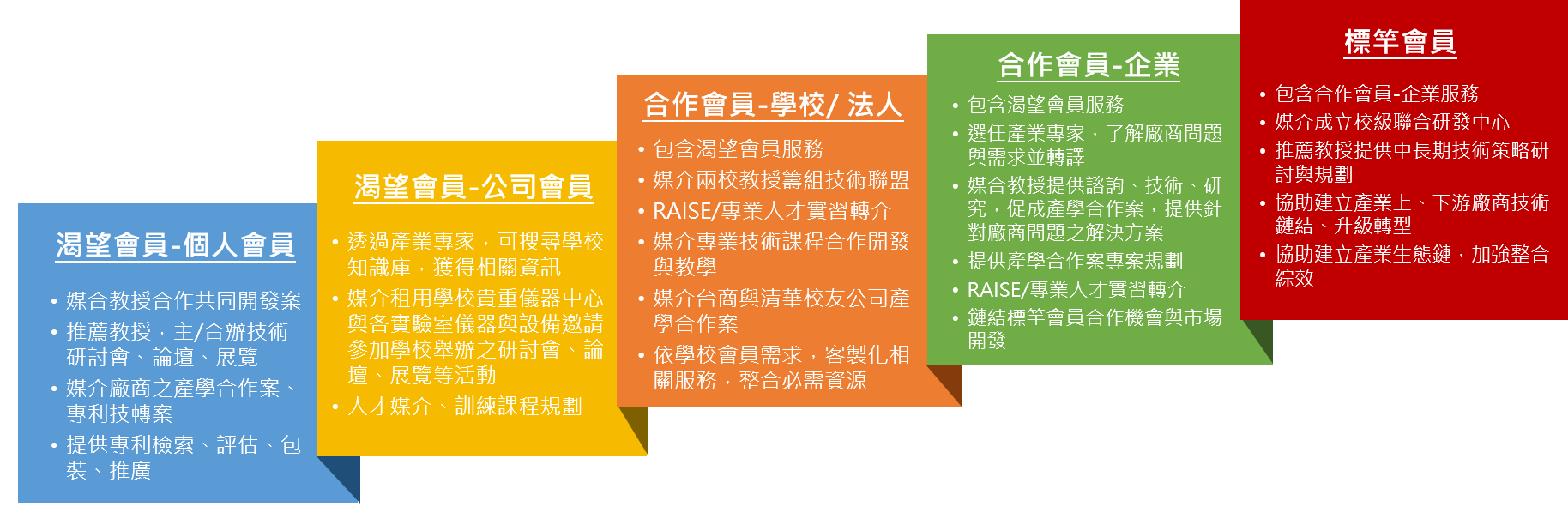 24
© NATIONAL TSING HUA UNIVERSITY
產學創新，人才培育
THANK YOU
25